Финансия
ВШЭУ
Кафедра экономики и финансов
Настольная игра по ФИНАНСОВОЙ грамотности
Авторы: Н.А. Зырянов (ЭУ-153), А.Г. Терновская, А.А. Мешечкова, Д.А. Николаев, Е.Е. Тептеева (ЭУ-154)
Научный руководитель: Ю.В. Бутрина, к.э.н., доцент
2
Актуальность
Задачи
Научиться базовым финансовым категориям, таким как вклады, инвестирование, акции и облигации и др.
Выработать финансовое «чутье», научиться вести личный (семейный) бюджет, планировать доходы/расходы/накопления/инвестиции 
Проведение процесса обучения весело и непринужденно
Необходимость повышения финансовой грамотность населения
Легкость освоения навыков грамотного финансового поведения, в т.ч. для детей школьного возраста
Возможность использования игры массово и в доступной форме
Простота в освоении практических навыков грамотного финансового поведения в сравнении с известными играми «Денежный поток», «Монополия», «Крысиные бега»
3
Основной функционал игры
Победные фишки
Глобальные события
Личные события
Акционерный рынок
Валютный рынок
Элементы игры
4
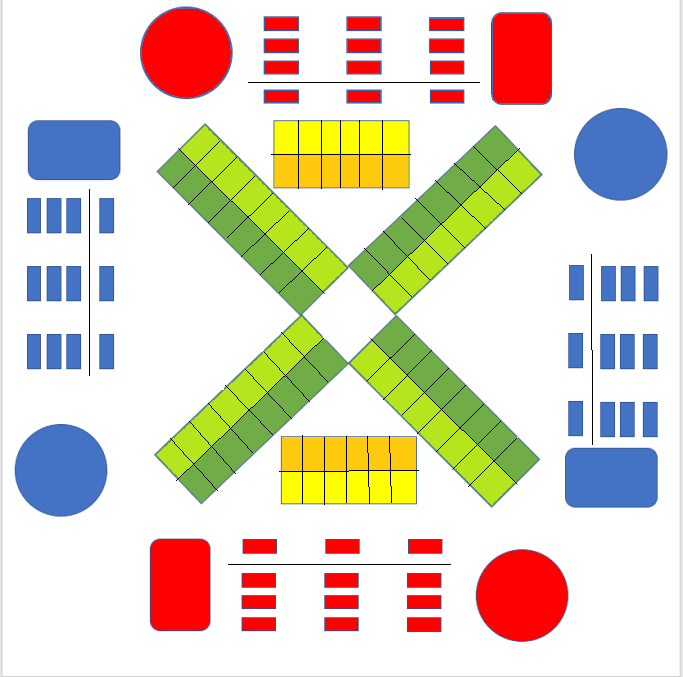 Игровая карта
Стартовые фишки
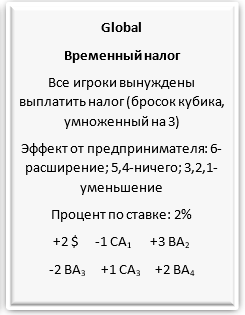 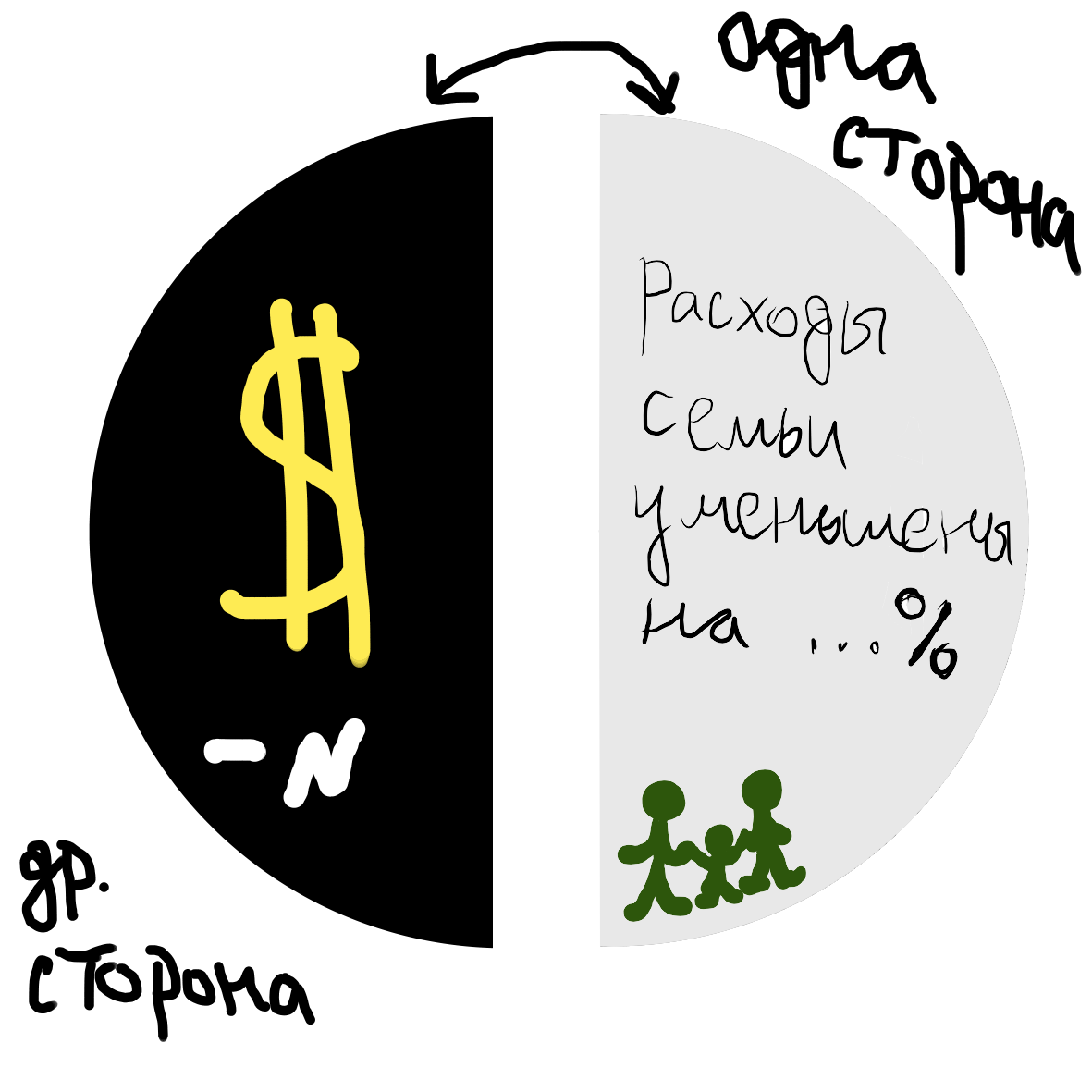 Игровое поле
Проведение пробных игр
5
Межрегиональная олимпиада по финансовой грамотности 25.04.2022 г.
6
Выводы
Перспектива быстрого повышения финансовой грамотности у подростков и молодежи
Оформление авторских прав на игру
Брендирование (бренд ЮУрГУ)
Коммерциализация проекта (с помощью бренд-студии)
Проведение серии игр со школьниками города
Сотрудничество с компанией «Мосигра»